Title
Authors and Affiliations
Abstract
Methods
Conclusions and Implications
Background
Results
Acknowledgements
The authors thank …. FUNDERS / ADVISORS
The authors acknowledge funding from the Frances McClelland Institute for Children, Youth, and Families.
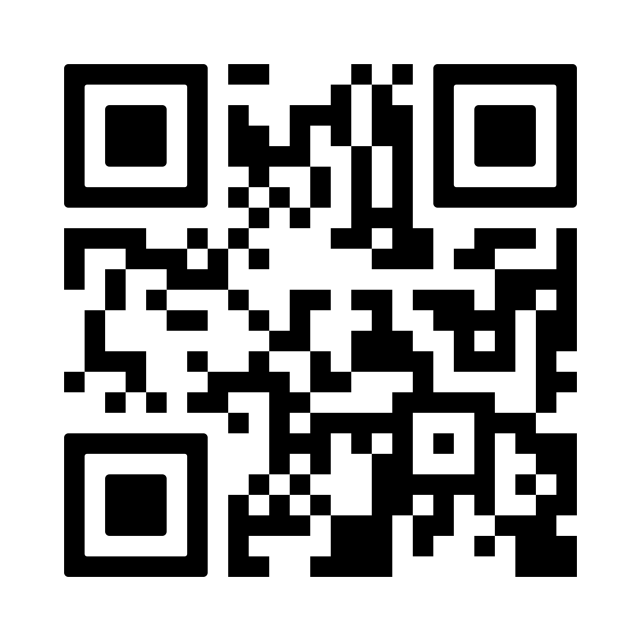 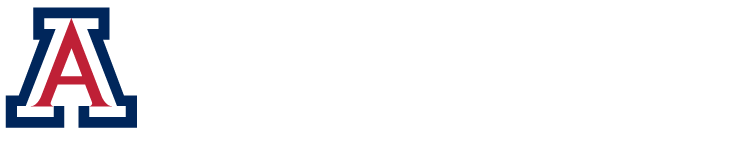 A PDF version of this academic poster is available at: 
http://fmi.arizona.edu/posters